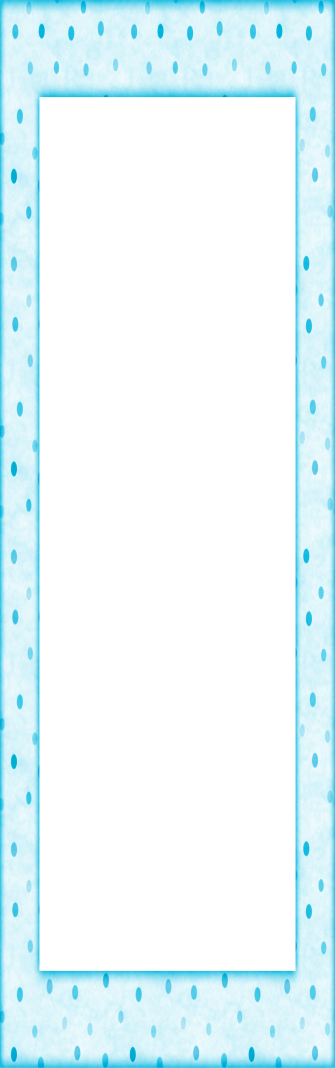 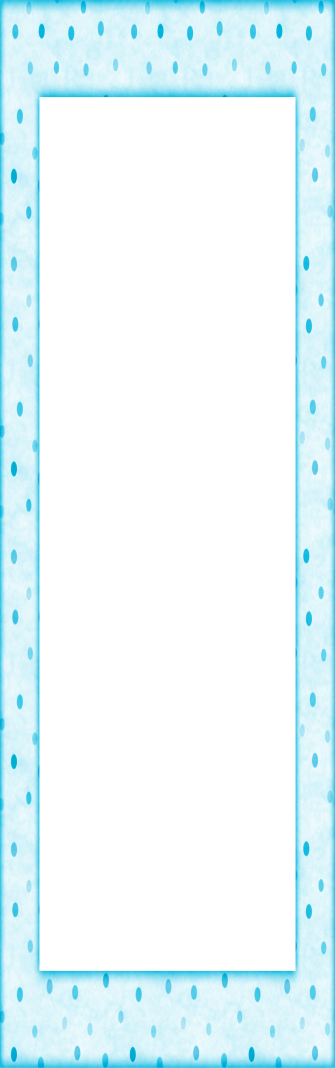 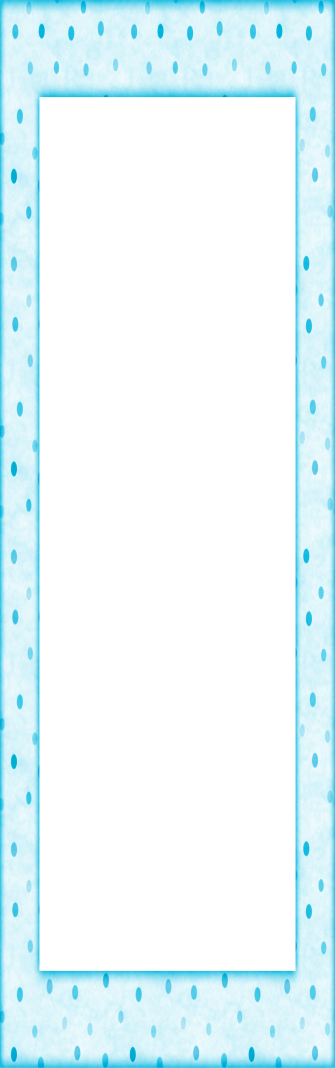 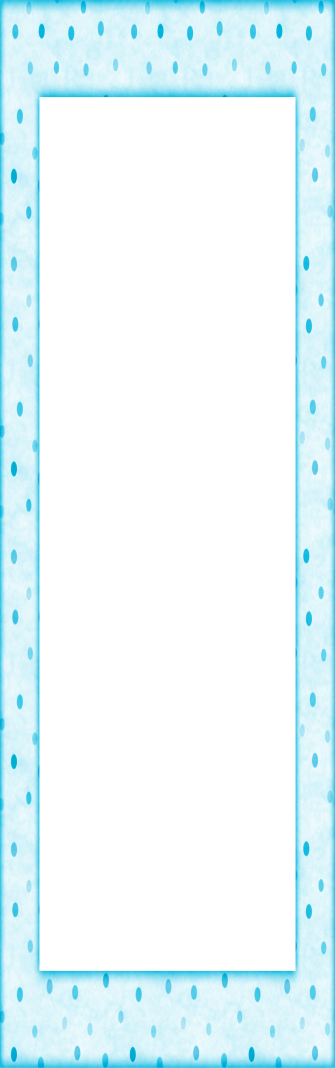 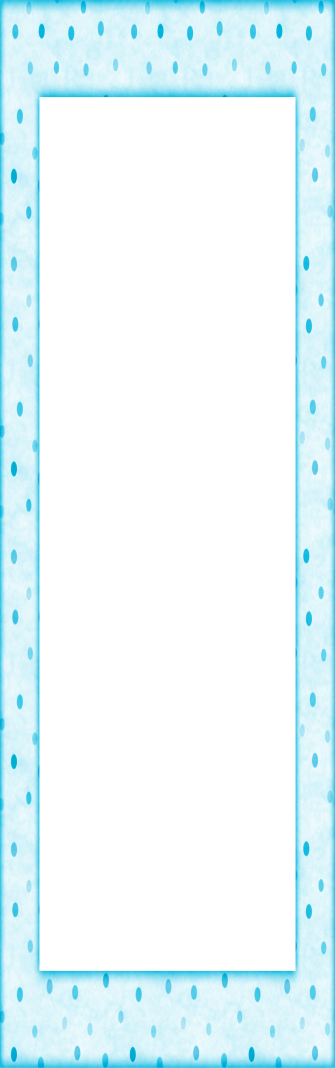 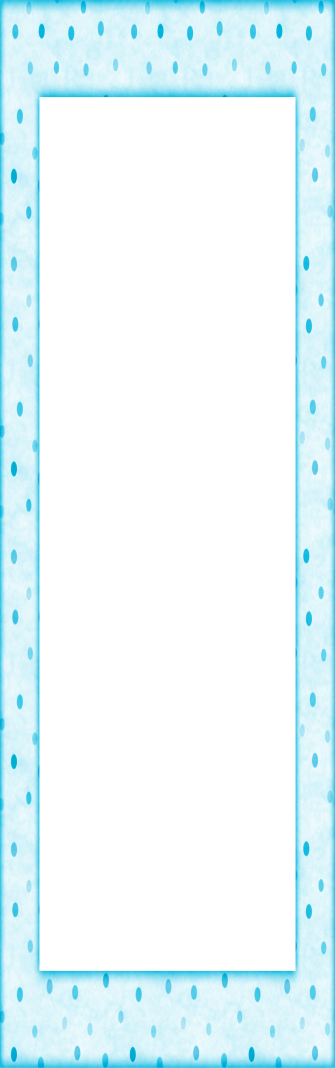 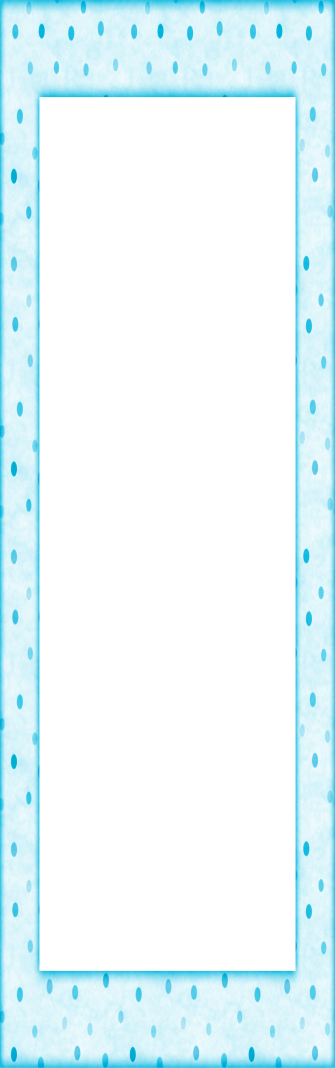 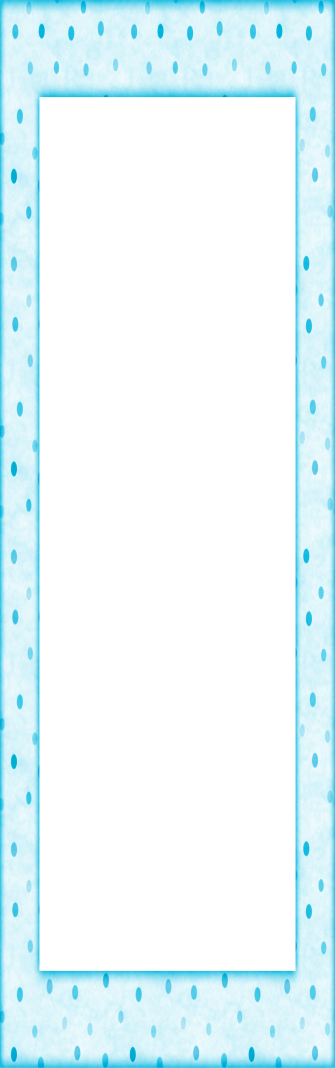 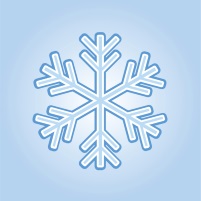 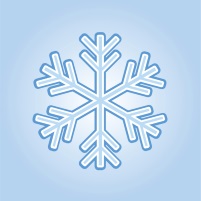 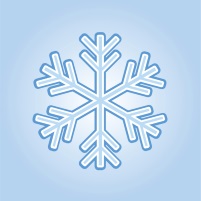 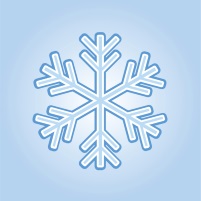 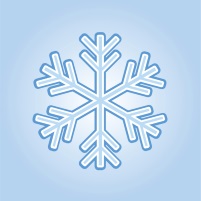 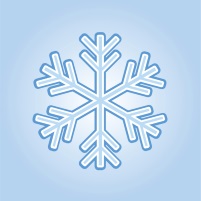 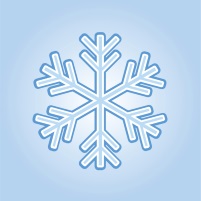 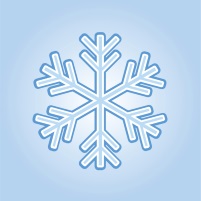 MARIE-AMELIE
AUREADE
MATHEO
TIMOTHE
JADE
CAMILLE
ARTHUR
LOUISE
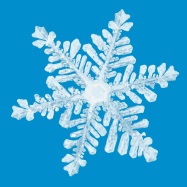 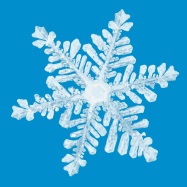 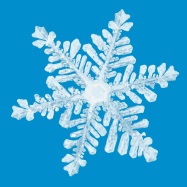 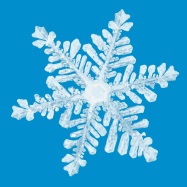 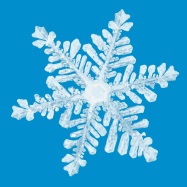 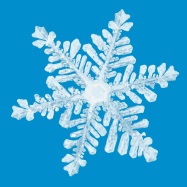 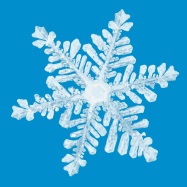 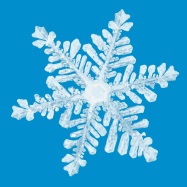 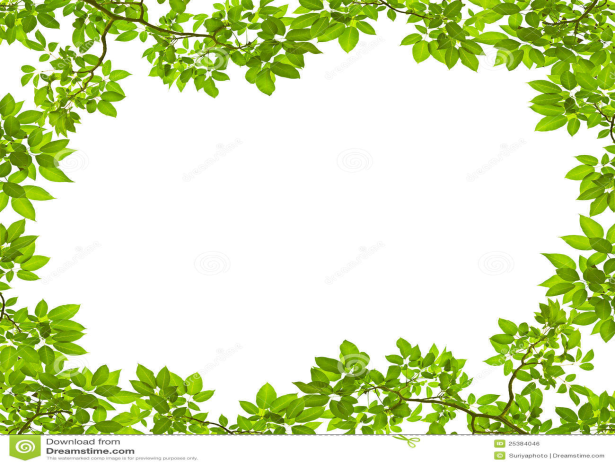 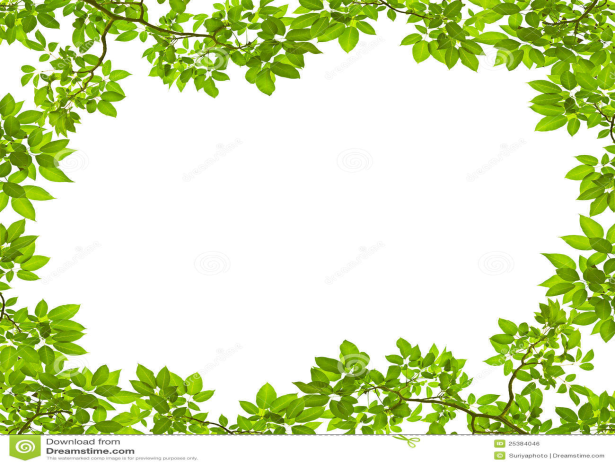 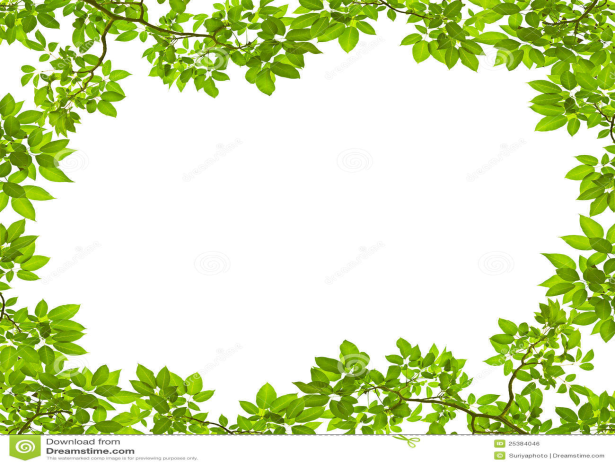 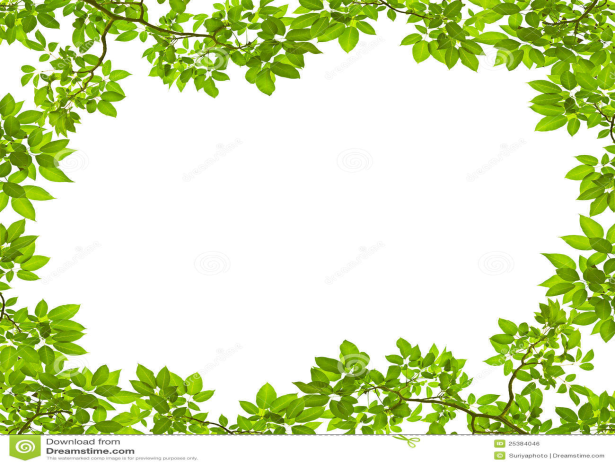 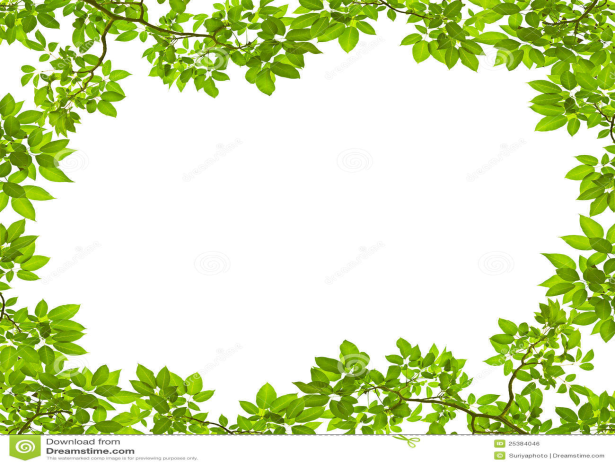 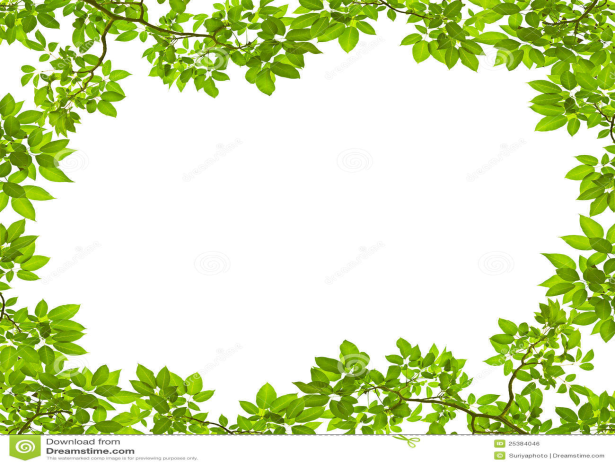 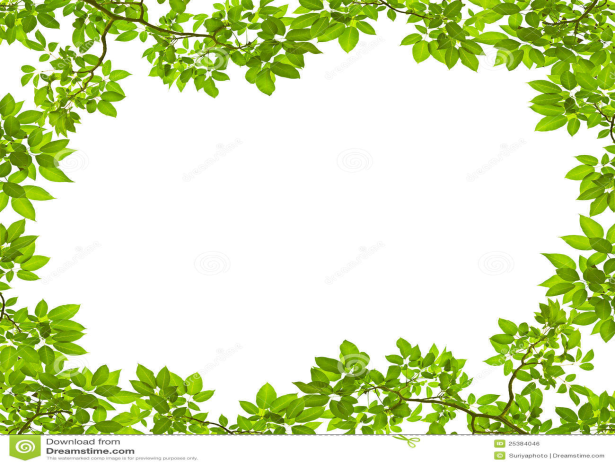 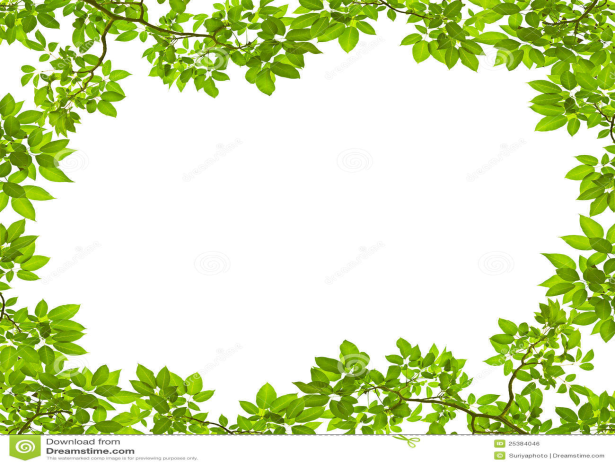 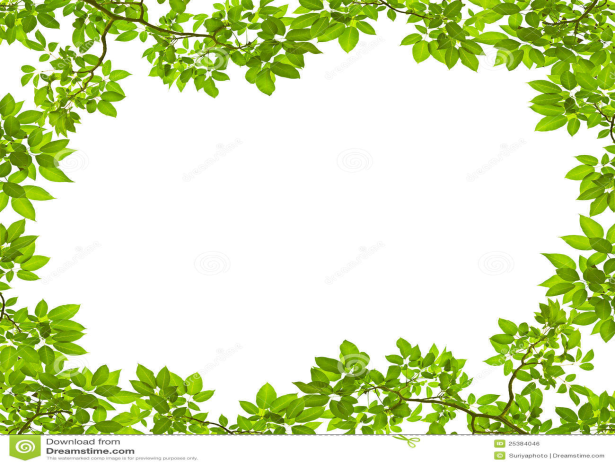 Marie-Amélie
MARIE-AMELIE
Matthias
MATTHIAS
Timéo
TIMEO
Lola
LOLA
Clémence
CLEMENCE
Maëlys
MAELYS
Ninon
NINON
Manon
MANON
Tom
TOM
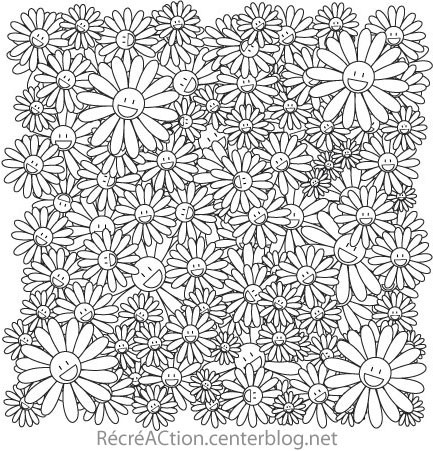 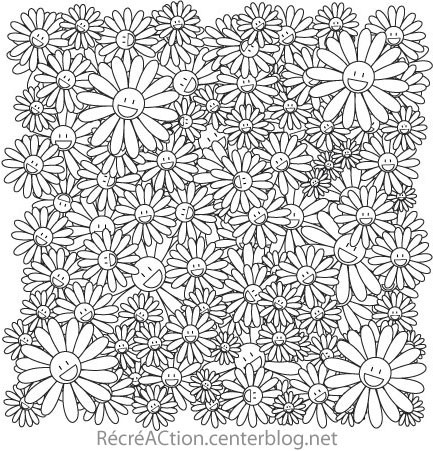 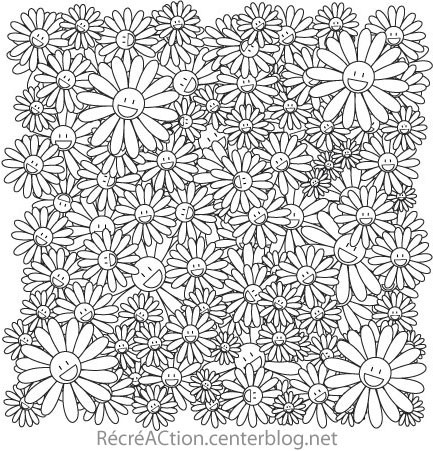 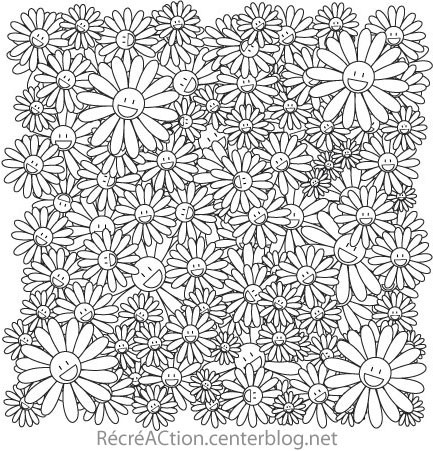 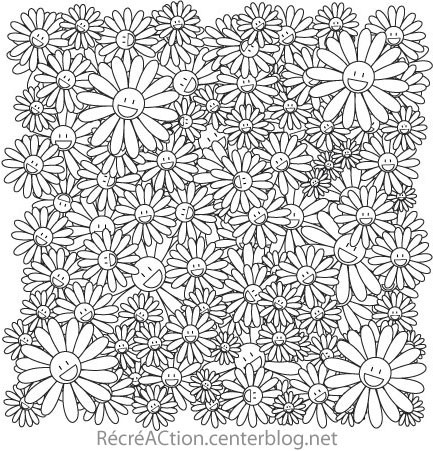 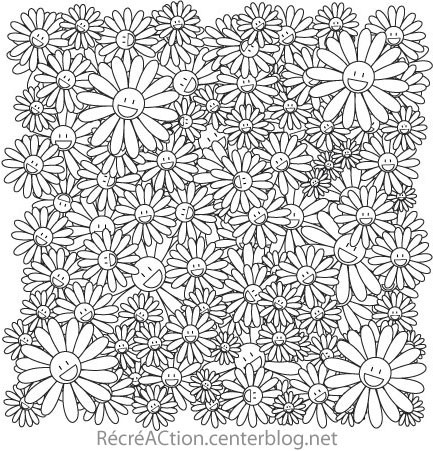 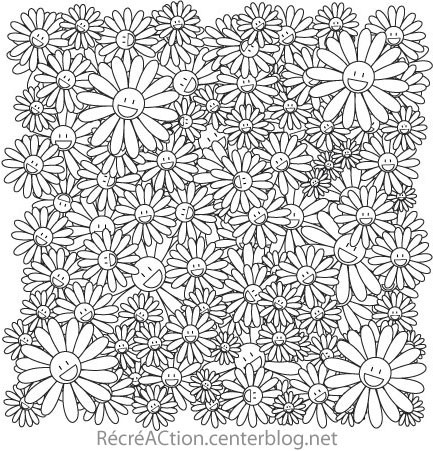 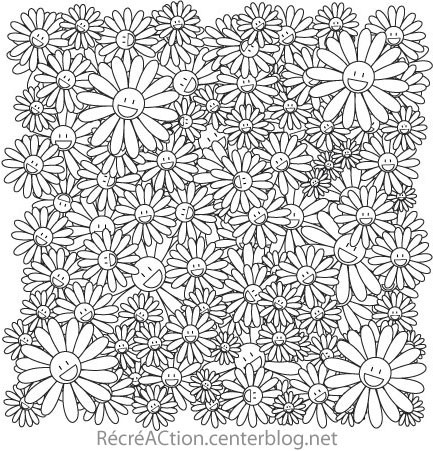 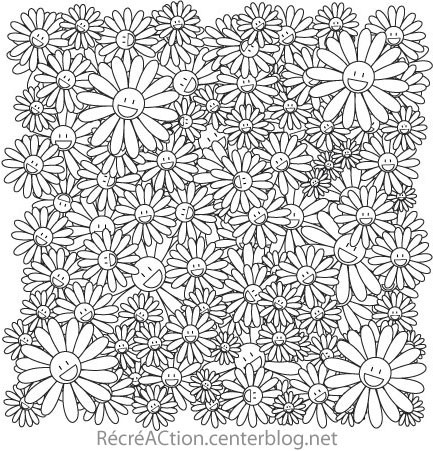 Marie -Amélie
Marie-Amélie
Matthias
Matthias
Mathéo
Mathéo
Manon
Manon
Maëlys
Maëlys
Ninon
Ninon
Sarah
Sarah
Gaétan
Gaétan
Clémence
Clémence